Advanced Track Application Process (Pre-Commitment)
2019 Applicant Training
Competitive Bidding (FCC Form 470)
Program Compliance Issues
Requesting Funding (FCC Form 471)
Application Review
Funding Commitments and Document Retention
Case Studies
AGENDA
©2019 Universal Service Administrative Co.
Competitive Bidding
FCC Form 470
©2019 Universal Service Administrative Co.
What is competitive bidding?
Competitive bidding is a formal process to choose the service providers who will provide your products and services
Describe your desired services and requirements (sufficient detail) using FCC Form 470 and RFP.
Service providers review your documents and bid on your services.
Select the most cost-effective bid using the price of the eligible products and services as the primary factor.
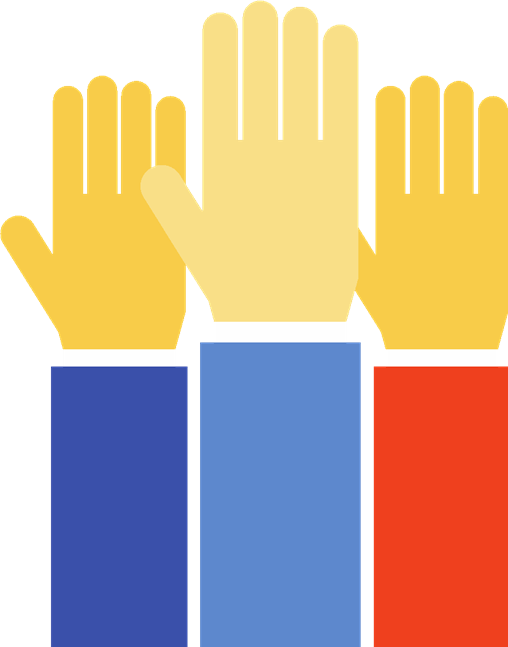 ©2019 Universal Service Administrative Co.
Know Your Role
©2019 Universal Service Administrative Co.
Competitive Bidding Requirements
The competitive bidding process must be open and fair.
"Open" means that information shared with one bidder must be shared with all.
"Fair" means that bidders must be evaluated fairly and equally.
28-Day Waiting Period
FCC Form 470 and any RFPs (if applicable) must be posted on the USAC website for a minimum of 28 days. 
The end of the 28-day period is when you are allowed to review bids and select vendors — your allowable contract date (ACD).
©2019 Universal Service Administrative Co.
Fair and Open Competition: Applicant Actions
Only applicants can:
Determine the types of service you will seek on an FCC Form 470.
Prepare and fill out the FCC Form 470.
Sign and certify FCC Form 470.
Negotiate with prospective bidders.
Run the competitive bidding process.
©2019 Universal Service Administrative Co.
Fair and Open Competition: Applicant Actions
Applicants cannot:
Have a relationship with service providers that would unfairly influence the outcome of the competition.
Furnish service providers with inside competitive information.
Have ownership interest in a service provider’s company competing for services.
Violate applicant’s own ethical regulations policy.
Fail to describe the desired products and services with sufficient specificity to enable interested parties to bid. 
Receive gifts or donations from service providers that violate FCC rules or seek to circumvent FCC rules.
Violate state and/or local procurement rules.
©2019 Universal Service Administrative Co.
Fair and Open Competition: Applicant Actions
Applicants and Service Providers can:
Have pre-bidding discussions
Discuss new product offerings.
Teach applicants about new technologies.
Note, however, that all parties must be privy to the same information during the competitive bidding process.
©2019 Universal Service Administrative Co.
Competitive Bidding: Guiding Principles
In your FCC Form 470 and RFP, you must describe the desired products and services you need with sufficient specificity for service providers to be able to submit responsive bids.
Services requested on the FCC Form 470 and RFP MUST match.
No generic descriptions (e.g., all Digital Transmission Services).
No laundry lists of products and services.
All potential bidders must have access to your FCC Form 470, RFP, and RFP documents. The process must be open and fair.
You must be prepared to accept bids and answer questions.
©2019 Universal Service Administrative Co.
Requests for Proposal (RFPs)
Requests for Proposals (RFPs) may be created to describe specific needs and circumstances in more detail.
USAC uses the terms “RFP” and “RFP document” generically to refer to any supplemental document that helps to describe the requested services or provides more information that is not in the FCC Form 470.
For most types of funding requests, you are not required to issue an RFP unless your state or local procurement rules or regulations require it – however, some service requests do require RFPs.
If you issue an RFP and/or an RFP document, these documents must be attached to the FCC Form 470 you submit in EPC.
©2019 Universal Service Administrative Co.
Competitive Bidding: Imposing Restrictions
Cannot list specific make and model of services sought without also considering equivalent products and/or services.
“XYZ manufacturer's router model 345J or equivalent”
FCC Form 470 will ensure compliance, but double-check your RFP. 
 Applicants may set some eligible service requirements.
Applicants may require service providers to provide services that are compatible with one kind of system over another (e.g. Brand X compatible).
Disqualification criteria must be spelled out in FCC Form 470 and/or RFP and be available to all potential bidders.
©2019 Universal Service Administrative Co.
FCC Form 470 Exemptions
Services are part of a multi-year contract that is still in effect:
Multi-year contract was signed in prior year and the original contract term has not completed;
Multi-year contract with contract extensions was signed in prior year, and the contract extensions have not yet expired.
In both cases, the contract terms and services are supported by the FCC Form 470. 
State filed FCC Form 470 on your behalf for state master contract:
Must compare all bids on the state master contract.
©2019 Universal Service Administrative Co.
FCC Form 470 Exemptions
Services qualify for low cost, high speed internet access: 
The services are not being provided under a multi-year contract. 
The services qualify for low-cost, high speed internet access.
It is commercially available, business class internet access.
It offers minimum speeds of 100 Mbps download / 10 Mbps upload.
The pre-discount price — including any one-time charges — is $3,600 or less annually per entity (school or library).
It provides basic conduit access to the internet at those required minimum speeds.
©2019 Universal Service Administrative Co.
What to do when you get no bids
Reach out to additional potential bidders and ask them to bid. 
If you receive only one bid, and it is cost-effective, you may accept it.
Document your decision with a memo or email for your records.
If you did not receive any bids, you can solicit bids.
Reach out to vendors in the area.
Ask your current service provider to submit a bid or to send you an email that they are willing to continue to provide service at your current level and cost.
©2019 Universal Service Administrative Co.
Program Compliance Issues
©2019 Universal Service Administrative Co.
Evaluating Bids
To evaluate incoming bids, you can create a bid evaluation matrix.
Develop evaluation criteria or factors to assess the bids.
Assign each evaluation factor a point value or percentage.
The price of the eligible products and services must be the most heavily weighted factor — the “primary factor” — in your evaluation.
The vendor who receives the most overall points or the highest percentage is the winner.
Disqualification of bid(s) must be tied to the requirements clearly listed on the FCC Form 470 and/or RFP.
©2019 Universal Service Administrative Co.
Bid Evaluation Sample
Evaluate your bids using a matrix with your bid factors and points.







Bidder 3 wins because they received the most points.
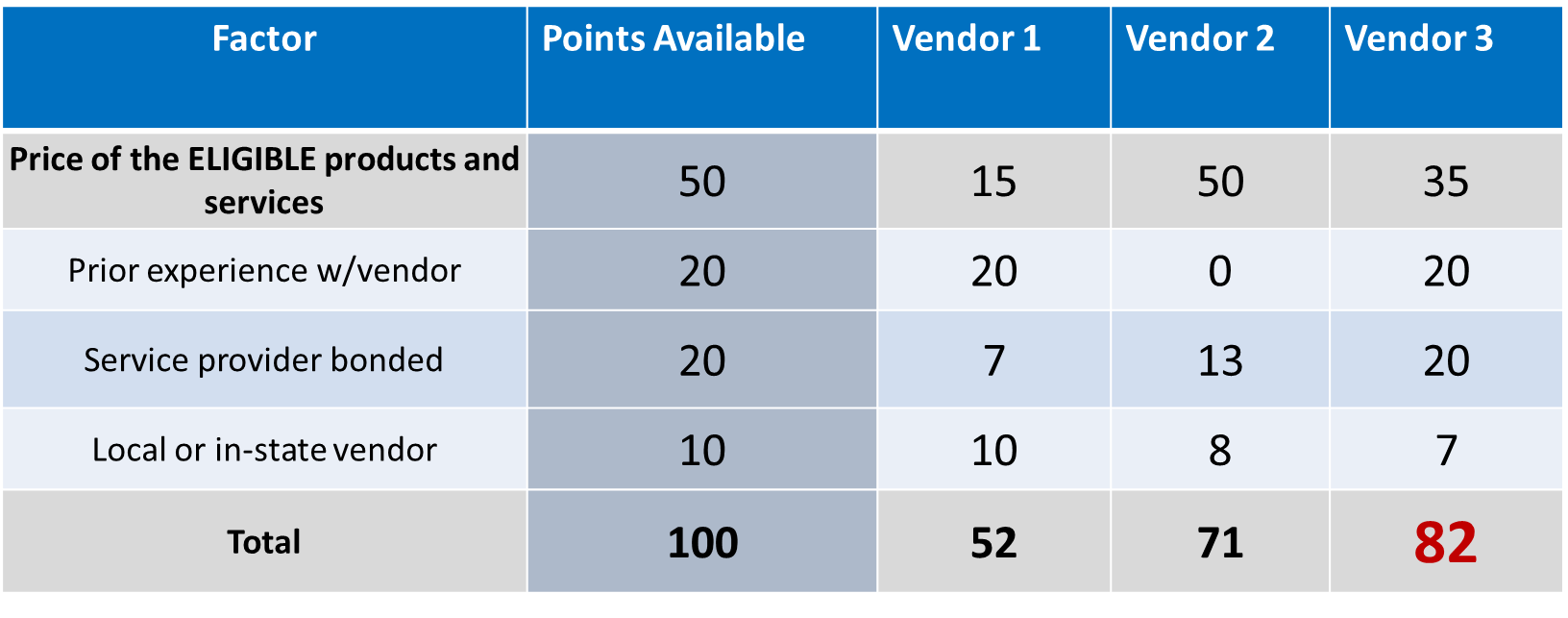 ©2019 Universal Service Administrative Co.
Contracts and Legally Binding Agreement
Applicants must have a signed contract or other legally binding agreement in place prior to submitting their FCC Forms 471 to USAC. 
Applicant must not sign a contract before the Allowable Contract Award Date (ACD).
Signed contracts constitute the best evidence that a legally binding agreement exists.
A verbal offer and/or acceptance will not be considered evidence of the existence of a legally binding agreement.
©2019 Universal Service Administrative Co.
Contracts
During an FCC Form 471 review, when state and/or local contract law doesn’t require signature and/or date, the applicant will be given the opportunity to complete a certification statement that affirms that the applicant is compliant with its state and/or local contract law. 
Tariffed or Month-to-Month service purchased under contract is contracted service.
Purchase orders will not be considered valid unless they are considered a contract or legally binding agreement in the state in which you reside.
Voluntary contract extensions are allowable only when the option is stated in the original provisions of the contract. 
Applicant must rebid the services (i.e., file a new FCC Form 470) if contract extensions are not stated in the contract or RFP.
Applicants must create a contract record in their EPC profile for each contract and can upload a copy of the contract.
©2019 Universal Service Administrative Co.
State Master Contracts
A state master contract (SMC) is competitively bid and put in place by a state government for use by multiple entities in that state.
Single winner: Single vendor wins the bid.
Multiple winners: State awards contract to several bidders.
Multiple Award Schedule (MAS): State awards contract for same goods and services to multiple vendors that can serve the same population.
Multiple winners always require vendor selection justification and applicants must conduct a mini-bid to award contract. 
Remember to include in your mini-bid all contracts on the MAS that provide the services sought.
©2019 Universal Service Administrative Co.
Cost Effectiveness
Ysleta Order, para. 54:  Example: Routers priced at two or three times greater than the prices available from commercial vendors would not be cost-effective, absent extenuating circumstances. 
Receiving only one bid does not automatically make it cost-effective.
Applicants must be able to demonstrate why a solution with higher than average pricing is cost-effective.
Applicants will need to CERTIFY on FCC Form 471 (per FCC rules) that all bids submitted were carefully considered, the most cost-effective bid was selected with price being the primary factor considered, and is the most cost-effective means of meeting educational needs and technology goals.
©2019 Universal Service Administrative Co.
Lowest Corresponding Price
Service providers are required to offer applicants their services at the lowest corresponding prices charged to other similarly situated customers throughout their geographic service area.
This ensures that schools and libraries are not charged more than similarly situated non-residential customers for the same services because of their E-rate participation.
Exceptions can be made if the provider can show that they face significantly higher costs to serve this customer due to volume, mileage from facility, and/or length of contract.
Applies to all service providers and for all service arrangements.
©2019 Universal Service Administrative Co.
Duplicative Services
Duplicative services are services that provide the same functionality for the same population in the same location during the same period of time.
Backup services – services sought to reduce reliance on any single service provider's network during an outage – are considered duplicative.
Services that provide necessary bandwidth requirements, such as multiple T-1 lines when appropriate for the population served and the services to be received, may not be considered duplicative. However, the applicant must still evaluate and choose the most cost-effective option from the bids received.
USAC cannot fund duplicative services.
©2019 Universal Service Administrative Co.
E-rate Gift Rules
Receipt or solicitation of gifts by applicants from service providers (and vice versa) and potential service providers is a competitive bidding violation.
Service providers may not offer or provide any gifts or thing of value to applicant personnel involved in E-rate.
Gift prohibitions are always applicable, not just during the competitive bidding process.
Must always follow FCC rules and any applicable state/local rules.
©2019 Universal Service Administrative Co.
E-rate Gift Rule Exemptions
Items worth $20 or less, including meals. The value of these items received by any individual cannot exceed $50 from one service provider per funding year.
Gifts to family and friends when those gifts are made using personal funds of the donor and not related to a business transaction or relationship. 
Charitable donations not directly or indirectly related to an E-rate procurement, and not intended to circumvent any other FCC rule.
Cure violations by promptly returning any item or paying the donor its market value.
Prizes at conferences are subject to the $20/$50 rule.
Watch the Gift Rules video for more details on the gift rules.
©2019 Universal Service Administrative Co.
Requesting Funding
(FCC Form 471)
©2019 Universal Service Administrative Co.
Requesting Funding
On your FCC Form 471, you identify:
The services you chose
The service providers you selected and the Service Provider Identification Number (SPIN) associated with each funding request
The eligible schools and/or libraries that will receive the services
Your chosen services and their associated costs
Your discount level
The service type on your FRN must match the service type posted on FCC Form 470. 
Talk to your provider early about the preferred invoicing method.
©2019 Universal Service Administrative Co.
Requesting Funding
FRN Line Item
FCC Form 471
Funding Request
Add one or more per FRN
Provides details about the individual services or products listed on the funding request
File one per category of service
Add one per service type, service provider, FCC Form 470, contract/service agreement
Provides summary information
Each request is identified by an ID number called a Funding Request Number (FRN)
Line Item 1
Internet Access
Category 1
Line Item 2
Digital Transmission Service
Line Item 1
Internal Connections: Contract
Line Item 1
Category 2
Line Item 1
Internal Connections: Contract
Line Item 2
©2019 Universal Service Administrative Co.
FCC Form 471: Making Corrections
After posting the FCC Form 471, USAC will issue a Receipt Acknowledgment Letter (RAL) in your EPC News Feed. 
Carefully review the letter.
If you notice mistakes that were contained in your form, you can make allowable corrections.
Navigate to the form in EPC, choose “Related Actions,” then “Submit Modification Request (RAL)” to submit allowable corrections.
Your request for corrections will be reviewed along with your application.
©2019 Universal Service Administrative Co.
Cost Allocations
E-rate funds may only be used to pay for eligible services and products used by eligible entities for eligible purposes (i.e., primarily educational purposes).
If a product or service has both eligible and ineligible functions, the cost of the ineligible functions must be allocated out of the funding request.
The cost allocation must be based on a reasonable, tangible basis that reaches a realistic result.
A cost allocation requires a clear delineation of costs.
Cost allocations must be supported by documentation.
©2019 Universal Service Administrative Co.
How to Apply: Transitioning Services
Applicants that are moving from one recurring service to another may have multiple locations which will transfer over time. The new service usually requires an installation schedule by site. 
Program rules prohibit the funding of duplicate service – same service to the same locations at the same time. 
Therefore, you will have to pick a cutover date(s) for each of the entities. 
You can apply for services from incumbent and new provider but USAC can only commit E-rate funds for 12 months of recurring service combined. 
If you don’t know when you will cut over, you should estimate and work with USAC after commitment to change the services and/or SPIN. We will split the FRNs if there are multiple SPINs involved.
©2019 Universal Service Administrative Co.
How to Apply: Contract Not Awarded Under E-rate
Applicants entered into a contract for service but did not post an FCC Form 470, wait at least 28 days, and comply with all E-rate program rules. 
To bring the contract into compliance, post an FCC Form 470 now for the services. 
Existing contract will be used as a bid response. You must then evaluate that contract against all other bids you receive on your FCC Form 470. 
Comply with all program rules in your bid evaluation. 
If the existing contract is the winning bid, the E-rate contract is now eligible for funding for the upcoming funding year.
©2019 Universal Service Administrative Co.
Paying your Non-Discount Share
All E-rate applicants must pay their non-discount share.
Service providers cannot give the money (directly or indirectly) to pay for the non-discount share.
Cannot be a charitable donation from the provider or an entity with which the selected service provider has a relationship.
Funds cannot come from the service provider or an entity controlled by the service provider.
Service provider bills can’t be ignored or waived.
If applicant can’t show proof of payment during invoice review, invoice may be denied.
©2019 Universal Service Administrative Co.
Necessary Resources
You certify on your FCC Form 471 that you have secured access to the resources necessary to make effective use of the discounted services you are purchasing.
Necessary resources include computers, training, software, maintenance, internal connections, and electrical connections.
You certify that you have these resources and/or the budget to purchase these resources.
You also certify that you will pay the non-discount share of the cost of the eligible services for which you are requesting discounts.
©2019 Universal Service Administrative Co.
Application Review
©2019 Universal Service Administrative Co.
Application Review
Program Integrity Assurance (PIA) reviews your application for accuracy of information and compliance with program rules. 
You may be asked to provide documentation to verify:
the eligibility of your schools or libraries;
the eligibility of the requested services;
your student counts and discount rates; 
your compliance with E-rate competitive bidding rules; 
your compliance with all other E-rate program rules.
©2019 Universal Service Administrative Co.
Application Review: Your PIA Reviewer
You have 15 days to respond to PIA questions.
You can ask for one seven-day extension if you need it.
If you need help understanding the PIA inquiry, ask your reviewer for help.
To answer inquiries, ask for extensions, or find your reviewer’s contact info:
Navigate to the FCC Form 471 in EPC.
Choose “Related Actions” and then “Respond to Inquiries.”
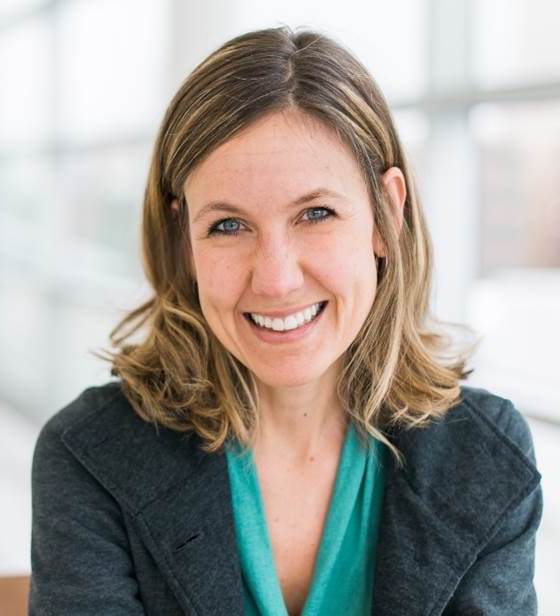 ©2019 Universal Service Administrative Co.
Funding Commitments and Document Retention
©2019 Universal Service Administrative Co.
Funding Commitments (FCDLs)
Once PIA review is complete, you will receive a Funding Commitment Decision Letter (FCDL).
Your FCDL will show approved, modified, and/or denied funding requests and next steps.
FCDLs appear in your EPC News feed and on your EPC Landing Page.
FCDL notifications with PDF of complete FCDL are emailed directly to:
For Applicants: FCC Form 471 Certifier, FCC Form 471 Contact Person, and the Account Administrator.
For Service Providers: The General Contact, and if that person is inactive, the SPIN's Account Administrator.
©2019 Universal Service Administrative Co.
Document Retention
You must keep all documentation for 10 years from the last date to receive service.
For multi-year contracts this means 10 years from the contract expiration date.
Retain receipt and delivery records relating to pre-bidding, bidding, contracts, application process, invoices, provision of services, and other matters relating to your applications.  
For example, for recurring internet access service for FY2020, both the applicant and the service provider must retain all records until at least June 30, 2031.
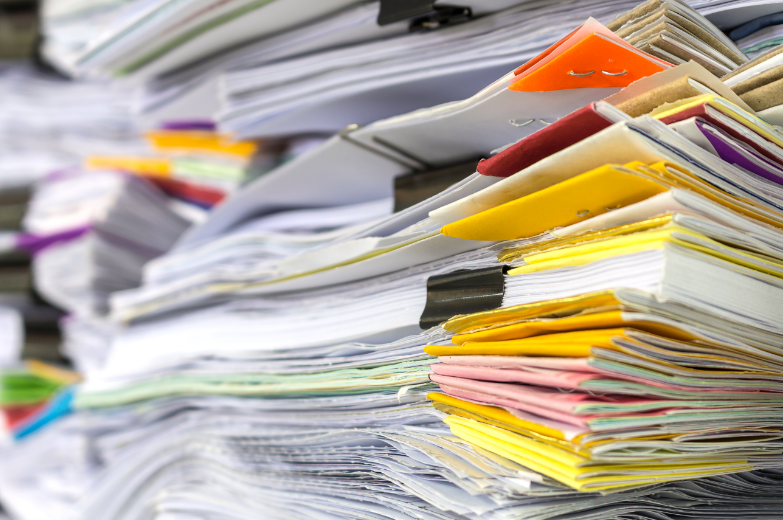 ©2019 Universal Service Administrative Co.
Case Studies
©2019 Universal Service Administrative Co.
Case Study: Ineligible Services and Bid Evaluation
XYZ School District is constructing their bid evaluation matrix.  The cost of ineligible items is important to the District and they would like to include this cost factor in their evaluation.
XYZ School District must include the price of the eligible products and services as a factor and that factor must be weighted more heavily than any other single factor in the bid evaluation.
How does XYZ School District ensure they are E-rate compliant when they want to consider ineligible products and services in the evaluation?
©2019 Universal Service Administrative Co.
Case Study Answer: Ineligible Services and Bid Evaluation
The price factor for eligible products and services cannot include ineligible costs.  Ineligible products and services can be included in the evaluation, as long as they are in a separate price factor that is weighted less heavily.
XYZ School District can use the following evaluation example which meets program guidelines. Note that the price of E-rate eligible products and services is still the primary factor.
©2019 Universal Service Administrative Co.
Case Study: Category Two Requests
Main Library Consortium filed a FY2019 FCC Form 470 requesting Internal Connections.  The consortium also issued an RFP providing detailed information and requirements for potential bidders to construct a bid.
On the FCC Form 470 and RFP, the description includes the make and model requested and notes that equivalent products will be considered. 
However, the RFP requirement also notes that only the bids from the vendors with Gold Partners of a specific brand and certification will be considered in their vendor evaluation.
Does this posted FCC Form 470 and RFP meet the program requirement?
©2019 Universal Service Administrative Co.
Case Study Answer: Category Two Requests
No. FCC rules state that an FCC Form 470 or RFP must not contain manufacturer specific make and model of products and/or services without adding the words "or equivalent." 
Even though Main Library Consortium indicates “or equivalent” in the FCC Form 470 and RFP, conflicting information is included in the RFP which indicates a qualified bidder must be the Certified Partner of a specific manufacturer.   
This is a competitive bidding violation because it deters a service provider who is not the Certified Partner of a specific manufacturer from submitting a bid for equivalent product and services.
Main Library Consortium must be willing to consider all makes and models of products and/or services that are equivalent solutions for their project.
©2019 Universal Service Administrative Co.
QUESTIONS?
© 2019 Universal Service Administrative Co.
© 2019 Universal Service Administrative Co.